Nemzeti Fenntartható Fejlődési Célok 
SDG indikátorlista kialakítása
Bóday Pál, pal.boday@ksh.hu
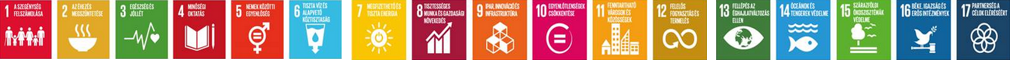 2021. Szeptember 29.
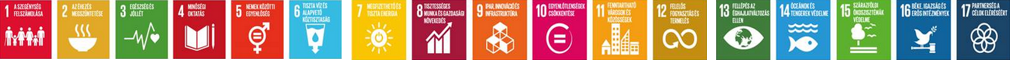 A fenntarthatósággal és annak mérésével a KSH már 2004-2005 óta foglalkozik. 

2015 Agenda 2030 – ENSZ Fenntartható Fejlődési Keretrendszer 
17 fenntartható fejlődési cél (Sustainable Development Goals – SDGs), 
169 alcél, 231 globális indikátor

Az SDG-indikátorok jelentős része a fejlődő országok súlyos problémáira fókuszál, ám szükség van a fejlett országok jelentős előrelépésére is ahhoz, hogy a fenntartható fejlődés megvalósulhasson. 
Ennek a megoldására ad lehetőséget az ország- vagy régióspecifikus indikátorkészlet.
2
Mi volt a célunk?  Szakpolitikai stratégiákon, programokon alapuló Nemzeti SDG - indikátorrendszer kialakítása.
Az indikátorrenszer mutatóival szemben támasztott elvárások:

Legyenek relevánsak, pontosak és megbízhatóak.		        
Legyenek időszerűek, koherensek, összehasonlíthatóak a területek között.
Legyen egyszerűen hozzáférhető a felhasználók számára.
Eredmény indikátor legyen, ne kimenetet mérjen.
Iránya, célértéke meghatározható legyen.
Létező vagy visszamenőleg előállítható idősorral.
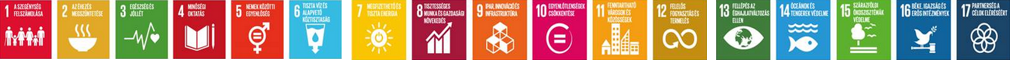 3
Elsősorban már létező indikátorok használatát javasoltuk, nem volt cél az indikátor fejlesztés.
A munka menetének fő mérföldkövei:

ENSZ SDG célok és alcélok áttekintése – a célok iránymutatók, sok esetben az alcélok teszik érthetőbbé a már javasolt indikátorokat, ezek figyelembevétele azonban nem szükséges, ha van ennél relevánsabb hazai célkitűzés.

A szakterület stratégiai dokumentumainak, programjainak, intézkedéseinek áttekintése - Annak vizsgálata, hogy az ezekben megfogalmazott célok hogyan kapcsolódnak az SDG-khez, és ezek milyen meglévő indikátorral mérhetők a legjobban.
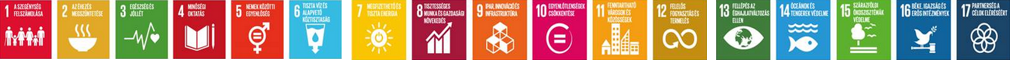 4
Belügyminisztérium, 
Katasztrófavédelem, 
Terrorelhárítási Központ, 
Országos Rendőr főkapitányság, Nemzetbiztonsági szolgálat, 
Emberi Erőforrások Minisztériuma, 
Agrárminisztérium, 
Nemzeti Fenntartható Fejlődési Tanács, 
Alapvető Jogok Biztosának Hivatala, 
Honvédelmi Minisztérium, 
Igazságügyi Minisztérium, 
Innovációs és Technológiai Minisztérium, 
Külgazdasági és Külügyminisztérium, 
Miniszterelnökség, 
Nemzeti Agrárkutatási és Innovációs Központ
Magyar Nemzeti Bank, 
Országos Bírósági Hivatal, 
Pénzügyminisztérium, 
Legfőbb Ügyészség, 
Magyar Energetikai és Közmű-szabályozási Hivatal
Négy munkacsoport 

	Társadalom, 
	Környezet, 
	Gazdaság, 
	Közigazgatás és biztonság
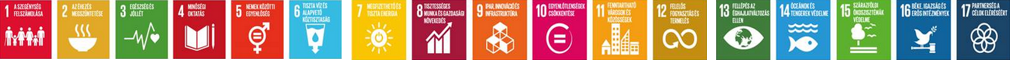 5
2021. Február 23. Téma bemutatása az együttműködő intézményeknek, munkacsoportok kialakítása
 	         
2021. Március 02-03.
Munkacsoport ülések, feladat megbeszélés > a mutatójavaslatok beérkezése >
*mutató, *META leírás, *vonatkozó anyagok, *miért tartja fontosnak az adott mutatót

2021. Március 23.
A javaslatok átbeszélése, további finomítás, mások javaslatainak értékelése
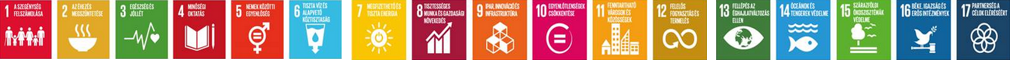 6
2021. Április 23. Elkészül az intézmények által összeállított végső javaslatcsomag 
 	         
2021. Május - Augusztus
KSH statisztikusai - akik a fenntartható fejlődés indikátorainak összeállításában is részt vesznek -, kialakítanak egy minden feltételnek eleget tevő LISTÁT. Ezt további finomítások követik a felelős főosztályon (Szakstatisztikák horizontális főosztálya).

2021. Szeptember
A Nemzeti SDG indikátorlista véglegesítése
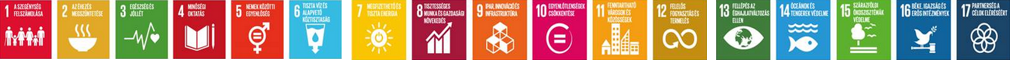 7
Milyen új területek kerültek be a Nemzeti SDG - indikátorrendszerbe, amelyek eddig nem szerepeltek a Fenntartható fejlődés indikátorai között?
Élelmiszer hulladék
Rendőrök száma
Zöld közbeszerzés
gyermekétkeztetés
GINI- index
Áldozatsegítő központok
Megváltozott munkaképességűek foglalkoztatása
EÜ dolgozók keresetének aránya
Közérdekű adatigénylés
szűrővizsgálatok
pedagógusok keresete
Épületek energetikai korszerűsítése
PISA és PIAAC felmérés
Zöld rendszám
Körforgásos gazdaság
Agriculture Orientation Index
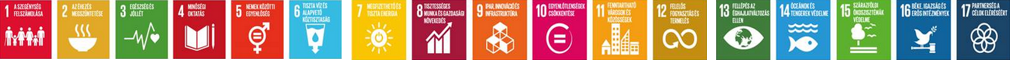 8
FFI-SDG mátrix
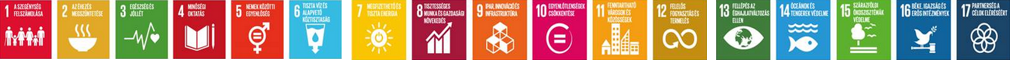 23
33
55
27
13      11      11       10      11        9         12      12       10        9       14        13       10       4         9        10       7
9
Köszönöm a figyelmet
Bóday Pál, pal.boday@ksh.hu
Szakstatisztikák horizontális főosztálya
főosztályvezető
10